EnfermedadDiverticular
Prof. Dr. Alesio López
Catedra de Cirugía – UNC
Hospital Transito C. de Allende
Enfermedad Diverticular
Divertículo (falso – verdaderos)
Diverticulosis
Diverticulitis (simple – complicada)
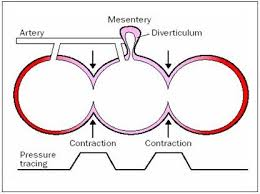 Fisiopatogenia
Incidencia
1/3 de la población mayor de 45 años presentan diverticulosis.
Hasta un 25% experimentan algún grado de Enfermedad Diverticular
1/3 de los pacientes que padecieron diverticulitis simple desarrollara un cuadro de diverticulitis complicada
Leve predominancia en  hombres
Menos frecuente en sociedades de países poco desarrollados
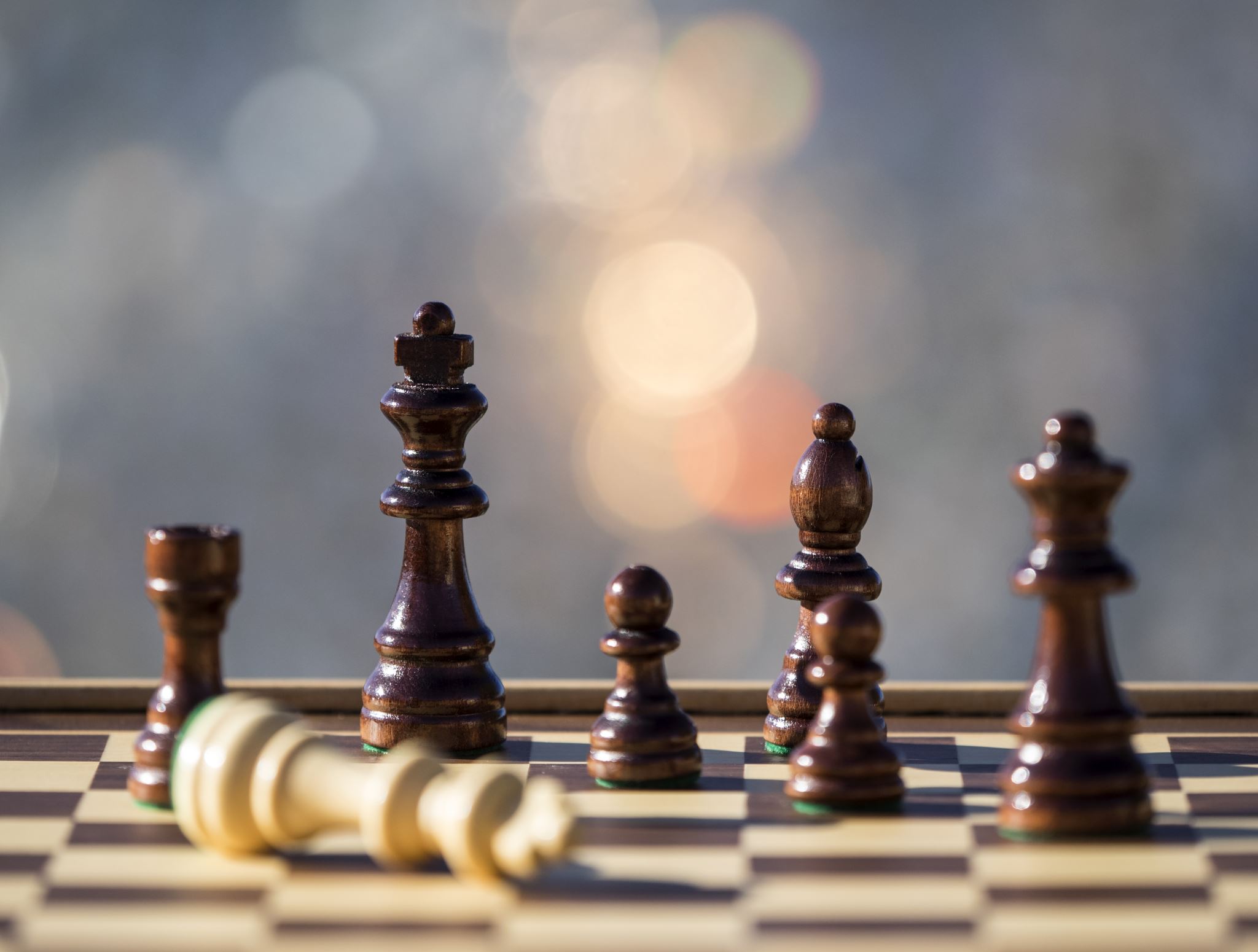 Manifestaciones Diverticulosis
Asintomática
Distención
Meteorismo
Diarrea 
Constipación
Manifestaciones de las complicaciones
Clasificación  de las complicaciones
Hemorrágicas
Inflamatorias
Agudas: flemón, absceso y peritonitis
Crónicas: fistulas y estenosis
Hemorrágicashasta 25% - AinesFrecuente en ancianosAutolimitado en la mayoriaEndoscopía terapeutica                   (clips, inyecciones, coagulación)Angiografía (0.5 a 1 ml/min)                 vasopresina: 50% efectividad                 embolización: 20% infarto local
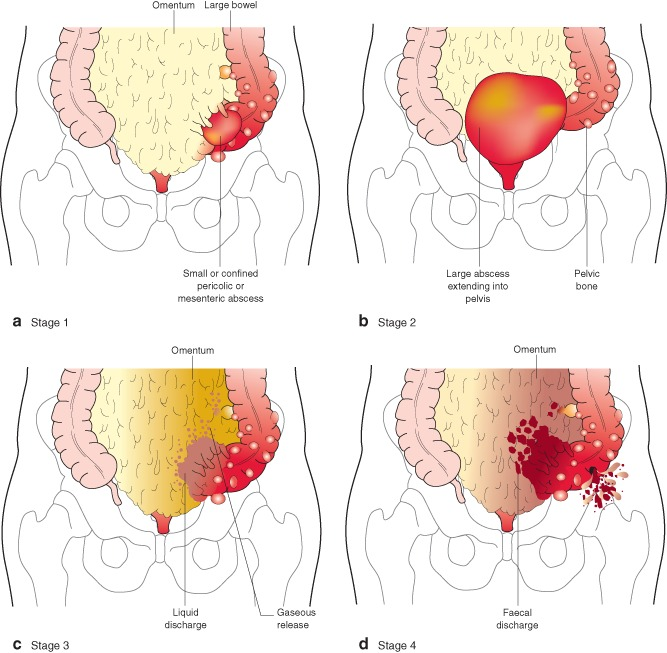 Inflamatorias
Agudas 
Clasificación de Hinchey
E0: clínica leve
EI A:Flemon
EI B:Absceso local
EII: absceso pélvico, intra abdominal o retroperito
EIII: peritonitis purulenta
EIV: peritonitis fecal
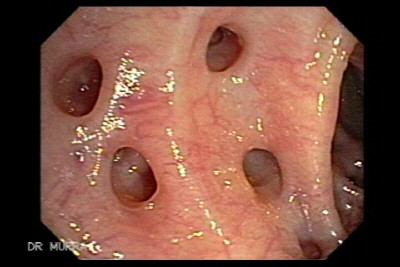 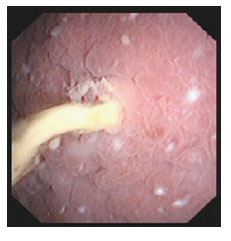 Inflamatorias
Crónicas
Fistulas: vejiga, cutánea, intestino, útero
Estenosis: neoplasia???
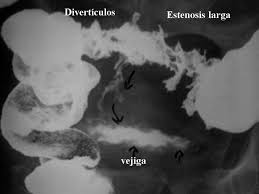 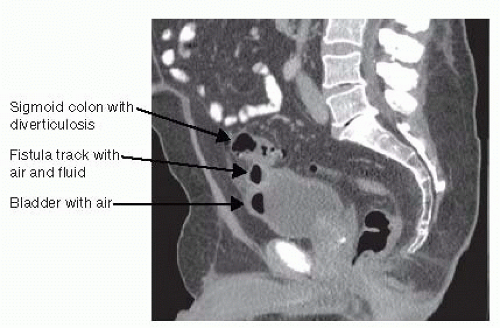 Manifestaciones variables…
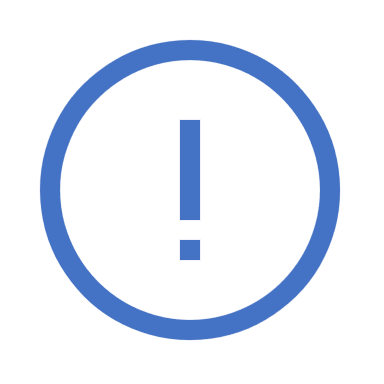 Síndrome fosa iliaca izquierda
Pelviperitonitis
Peritonitis general
Sepsis
ITU a  repetición
Oclusión sigmoidea (A.A.O.)
Endometritis, etc.
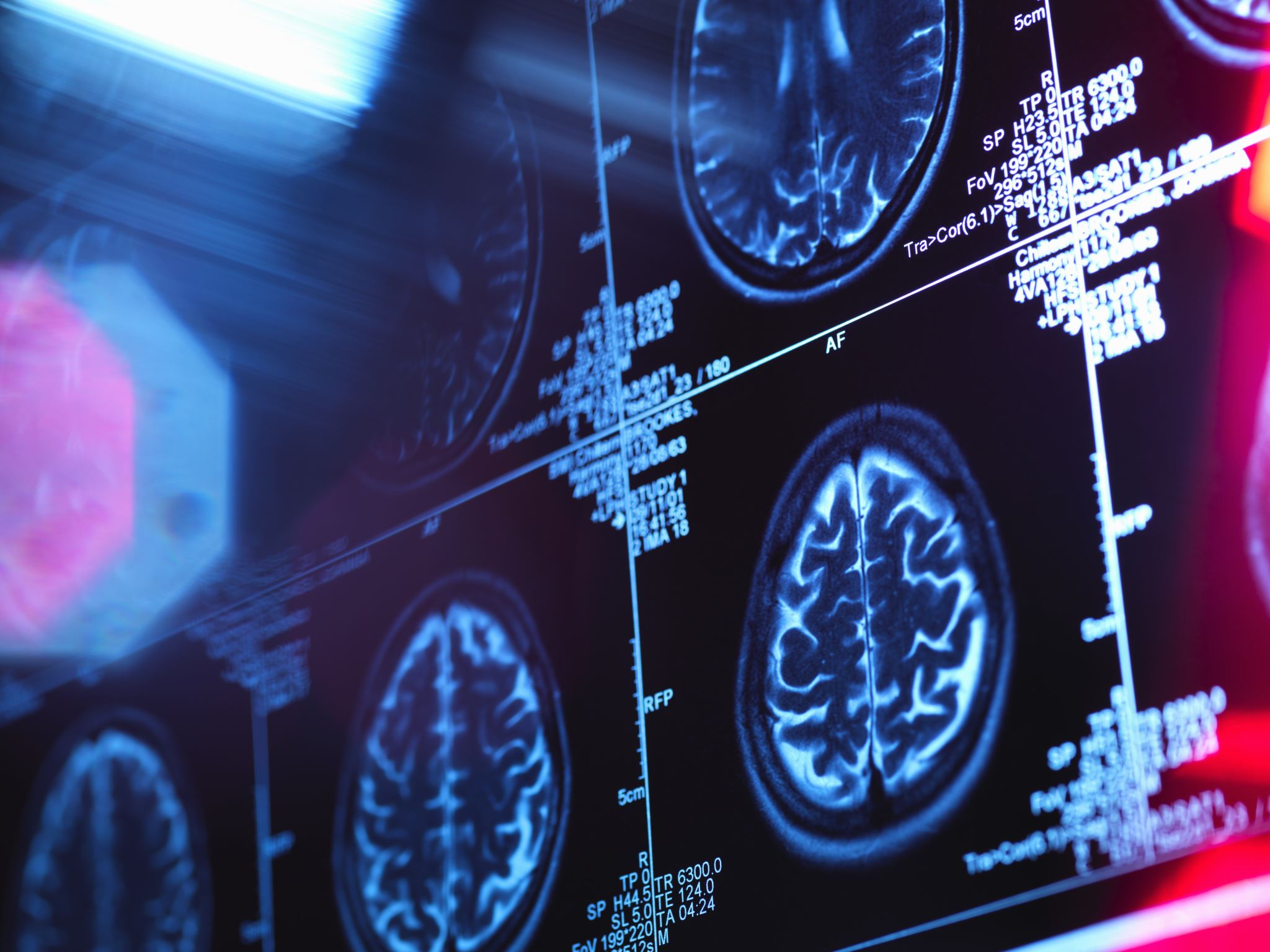 Diagnostico Imagenológico
Diverticulosis: colon por enema y video colonoscopia
Complicaciones inflamatorias: ecografía y TC contraste oral - Ev
Tratamiento
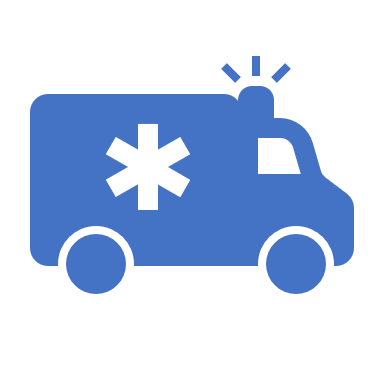 Diverticulosis: dieta, actividad física, medicación (trimebutina/ansiolíticos)
Complicaciones 
Inflamatorias leves: Aines, ATB, reposo gástrico
Inflamatorias moderadas: anterior +drenaje percutáneo/ laparoscópico
Inflamatorias Severas: cirugía de Dixon o Hartmann
Estenóticas: cirugía de Dixon o Hartmann
Hemorrágicas: medico, video colonoscopia, angiografía. Cirugía.
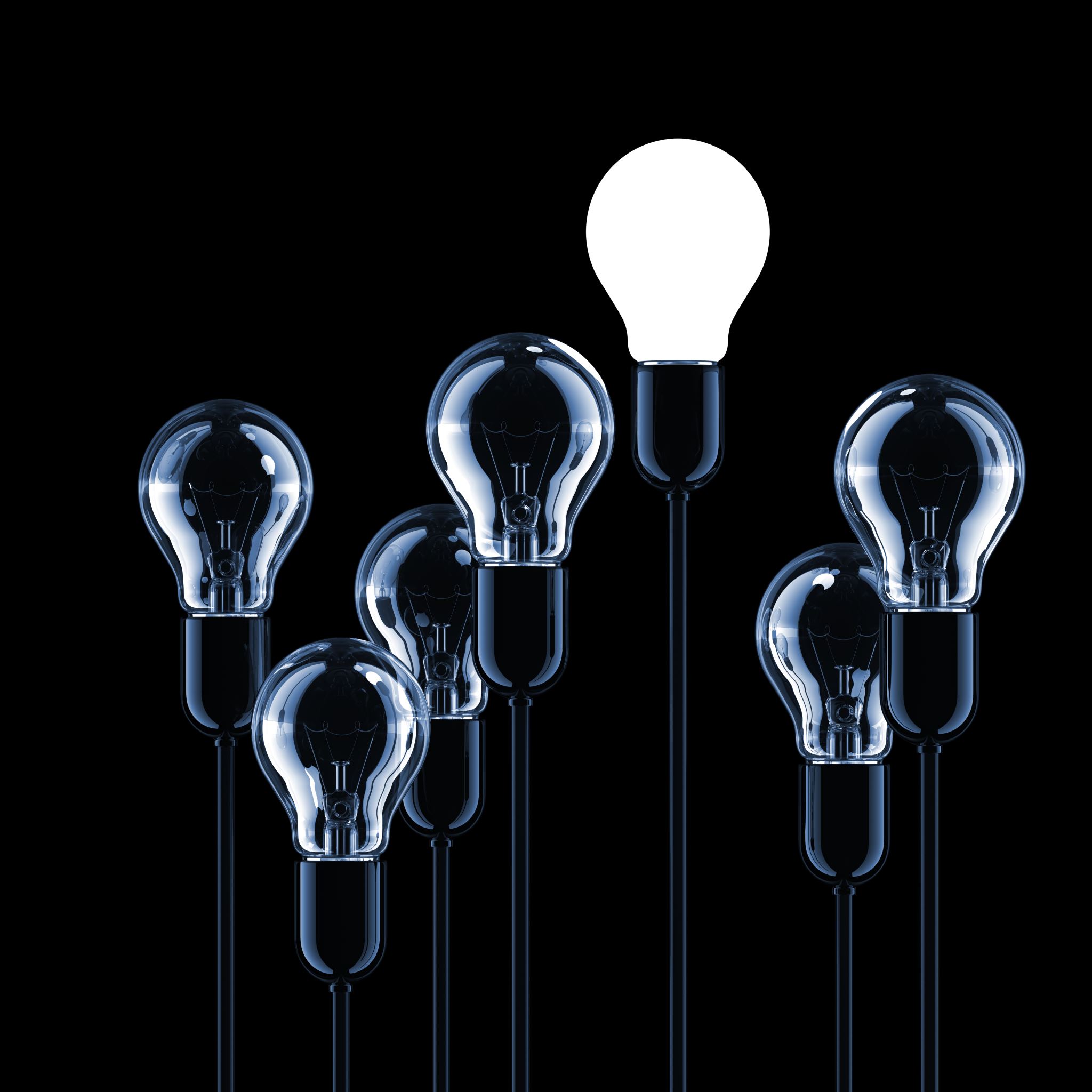 Gracias por su Atención